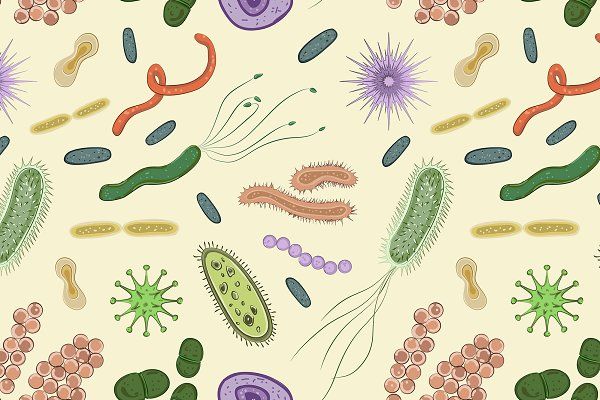 BAKTÉRIUMOK
Osztály: V.
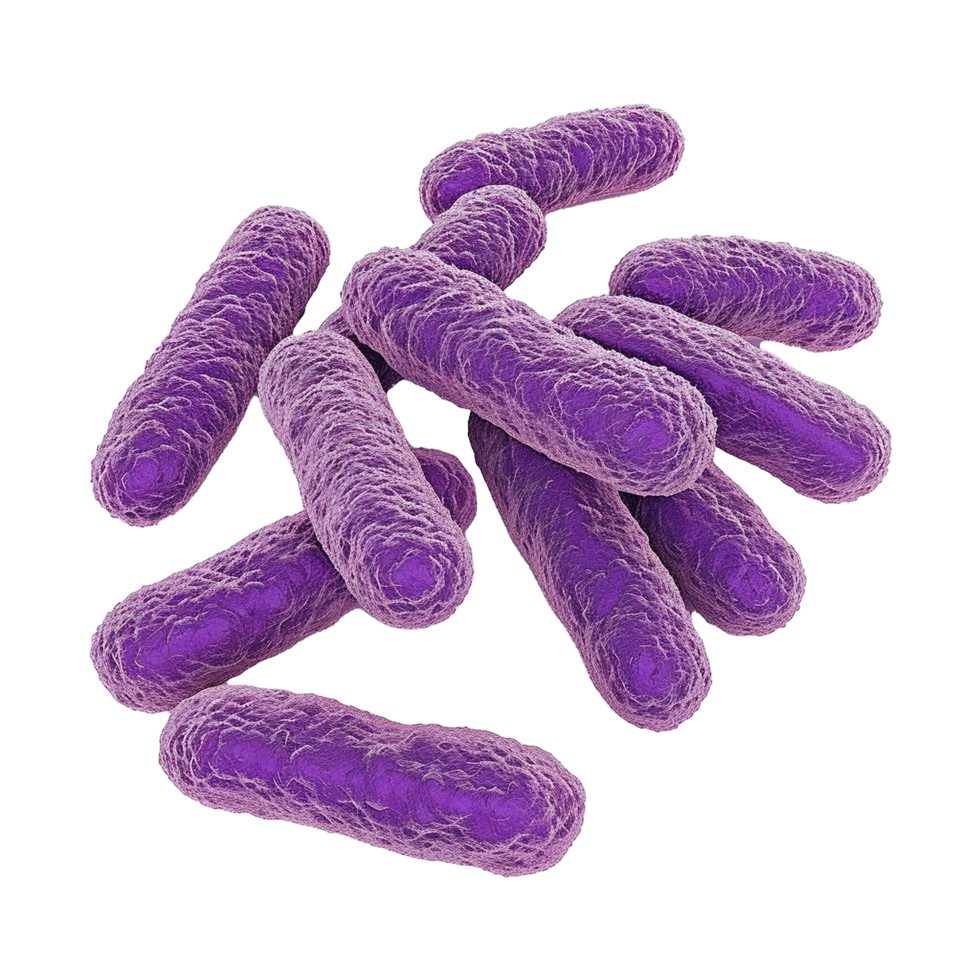 Baktériumok
Egysejtű élőlények
Az egész földet benépesítik
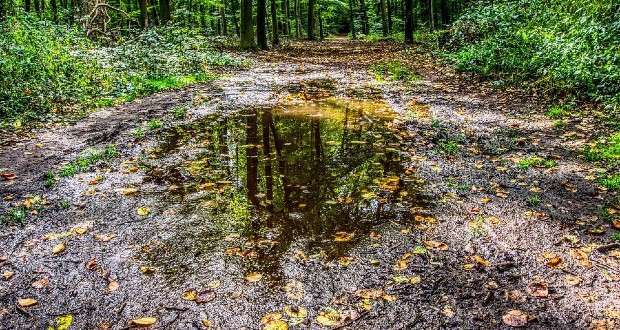 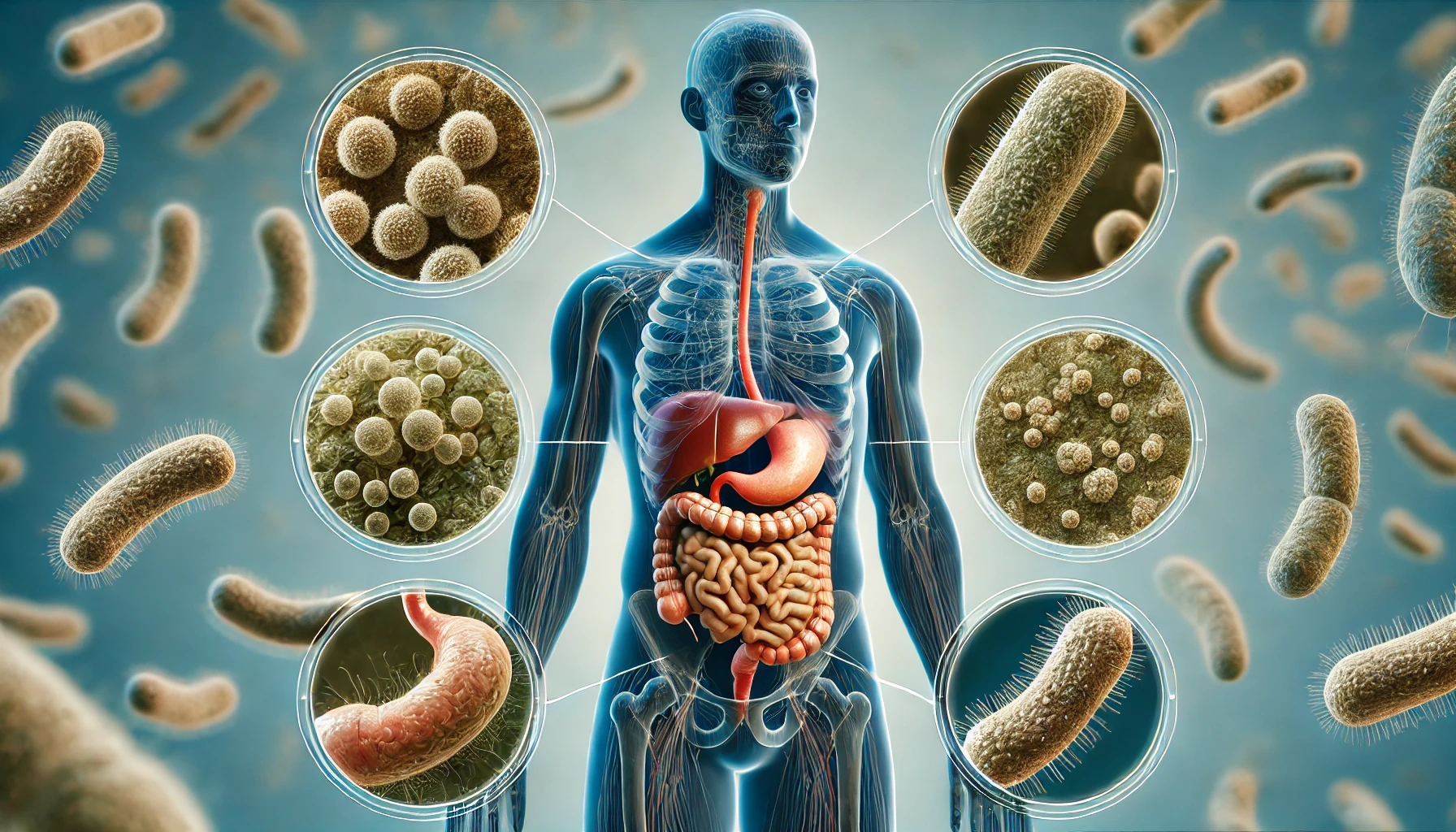 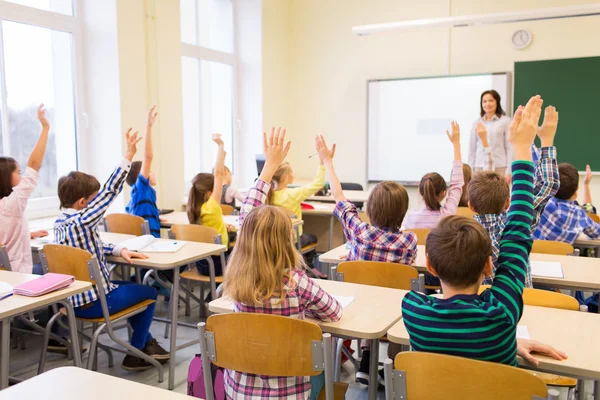 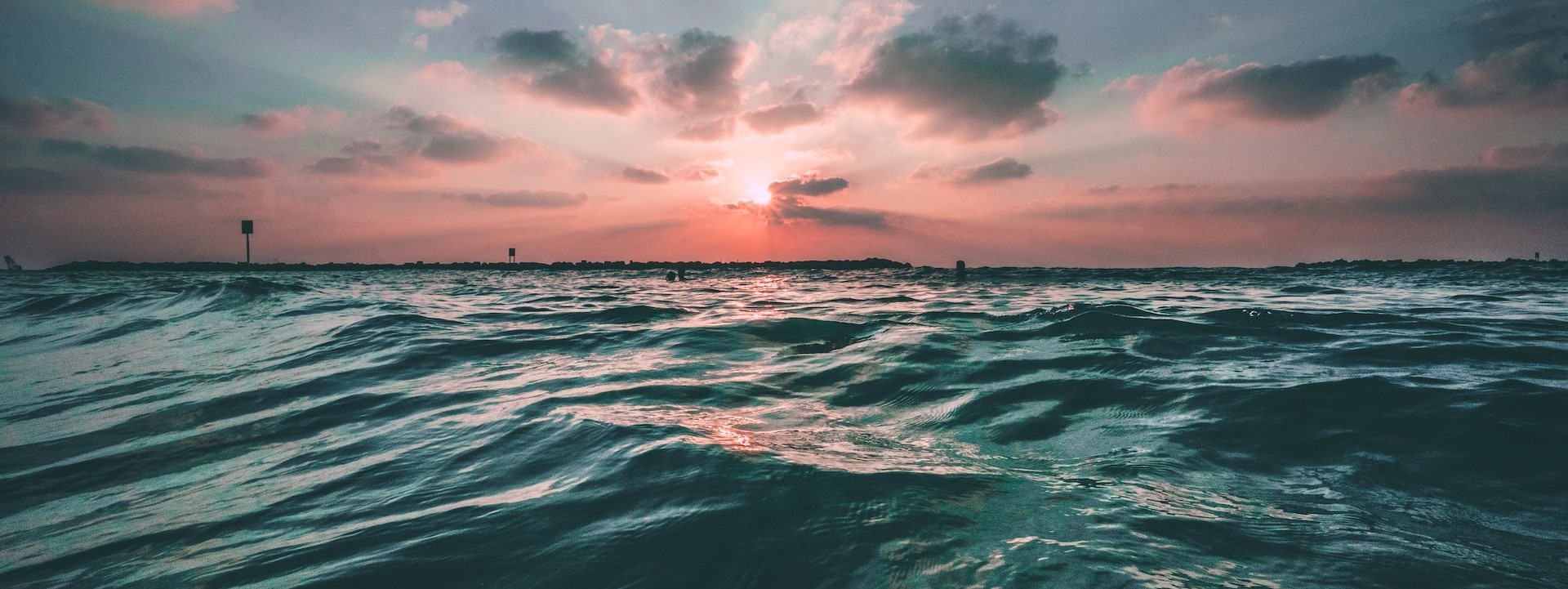 Baktériumok
Baktériumok
Méret: 0,5-5 mikrométer
Alak:
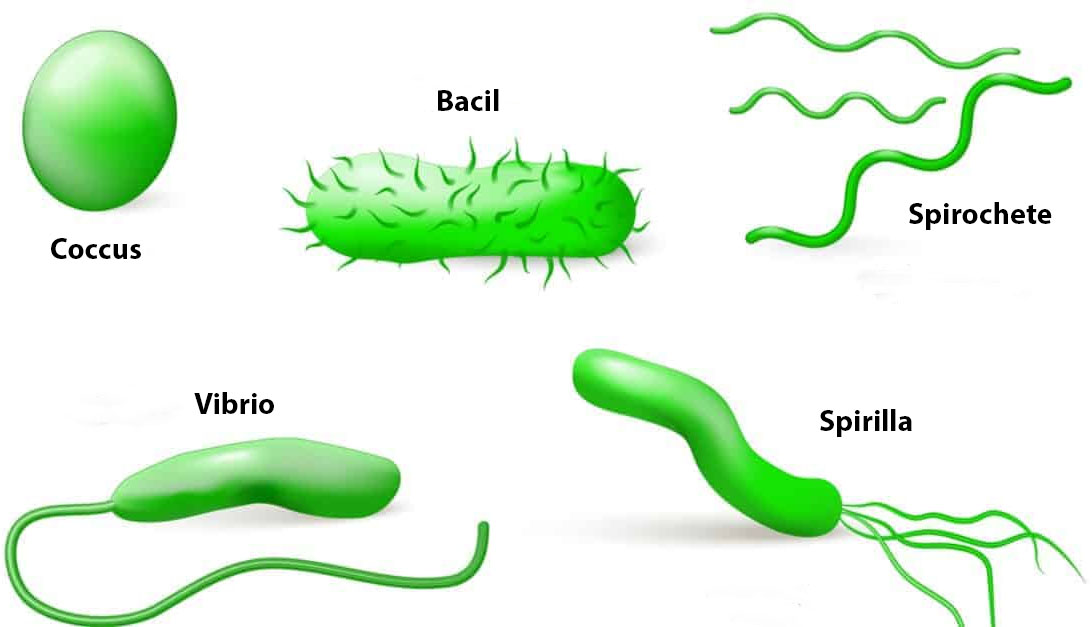 Baktériumok
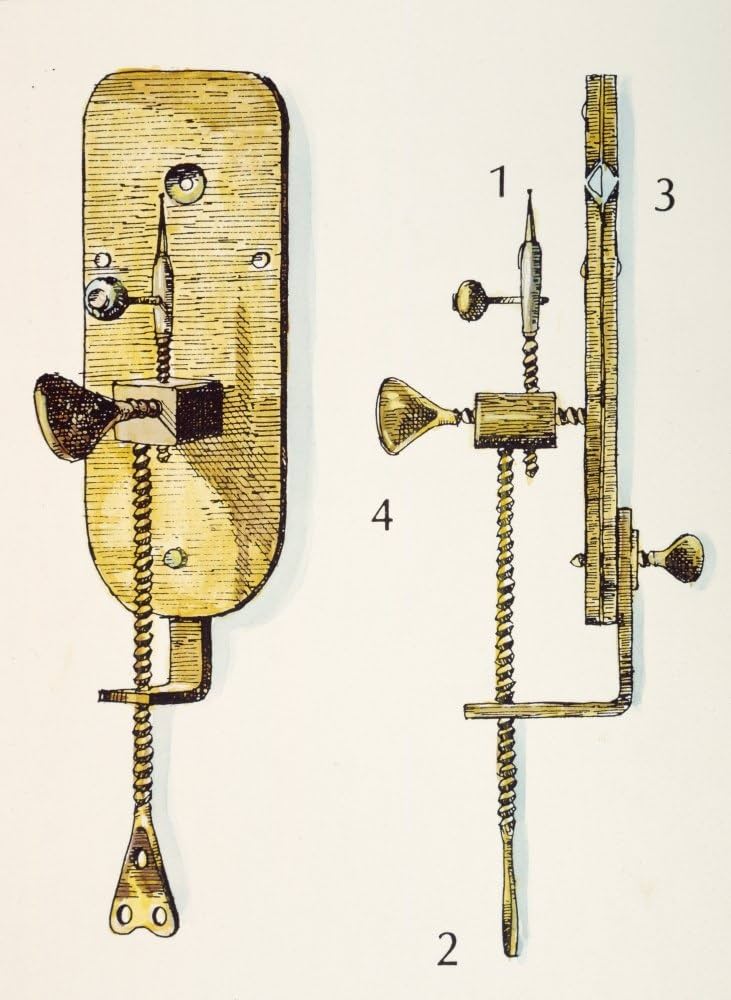 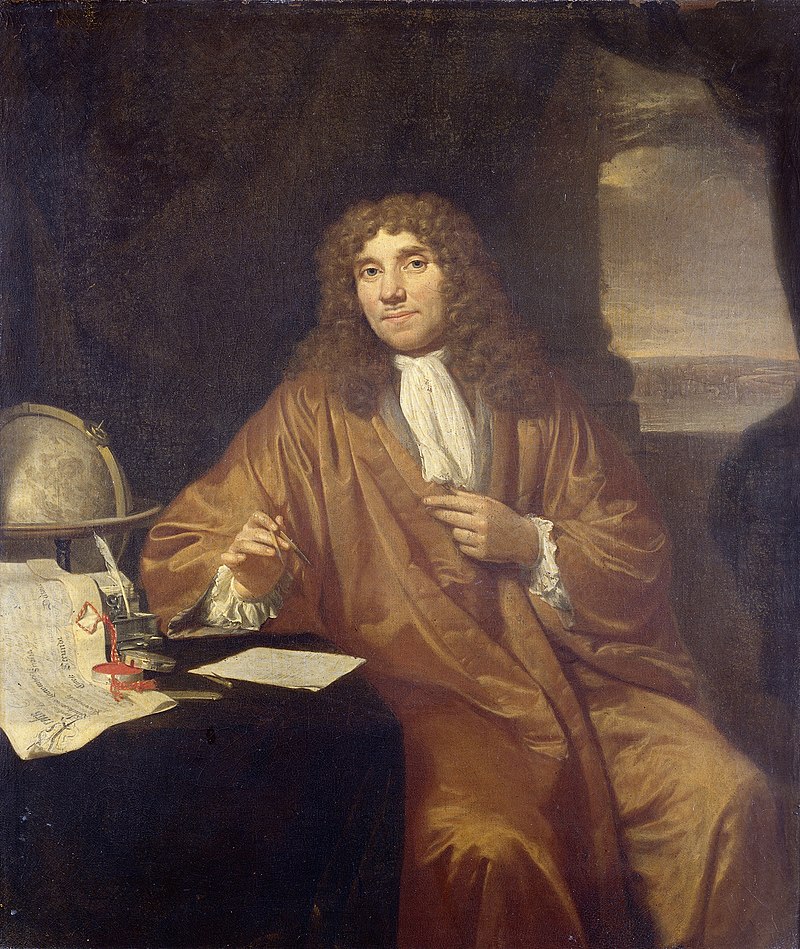 Baktériumok
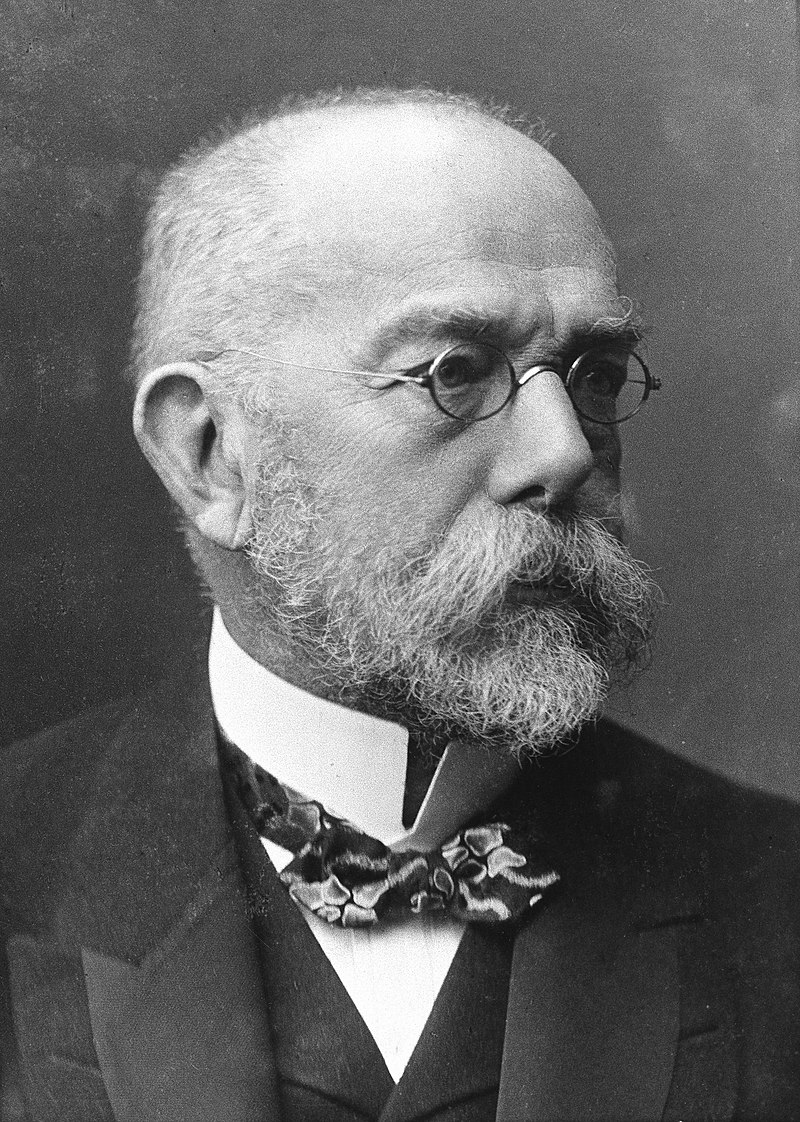 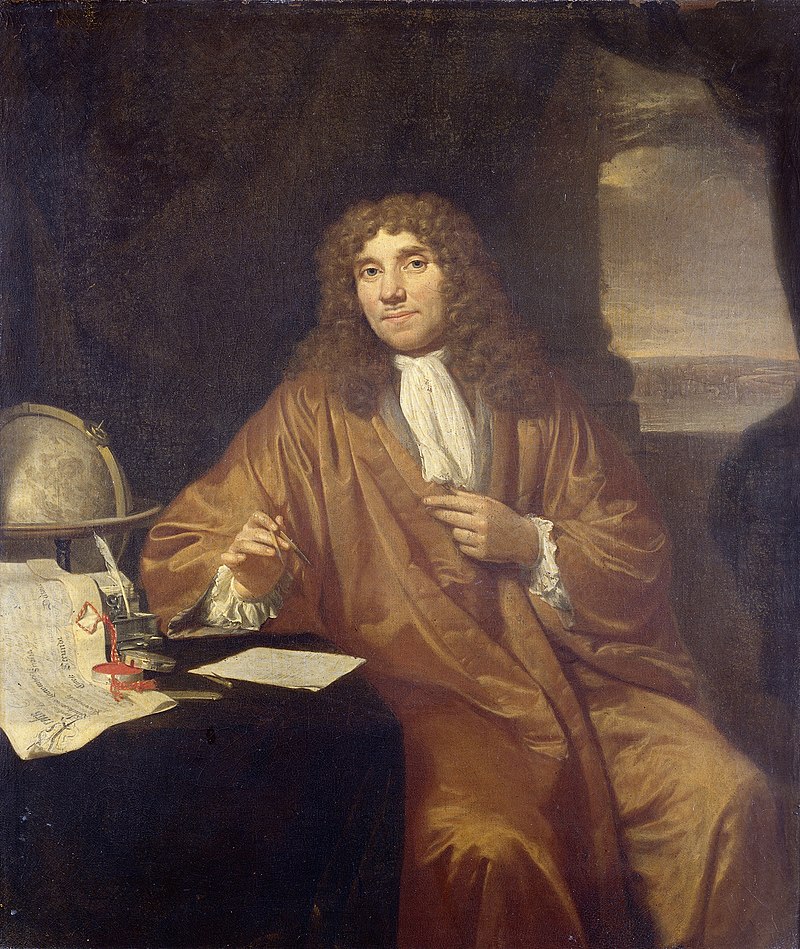 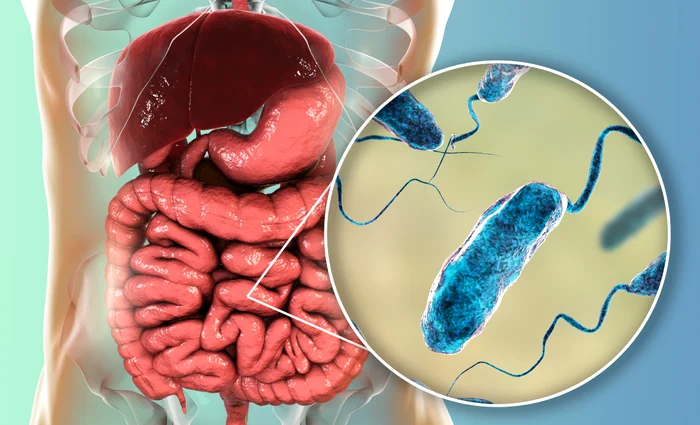 Kolera
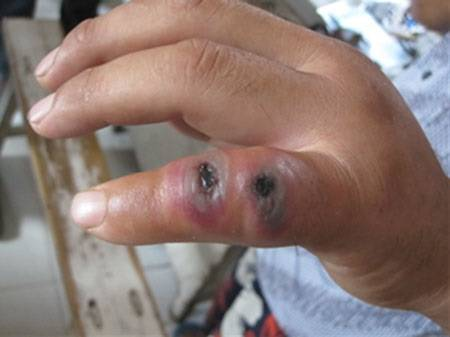 Antrax
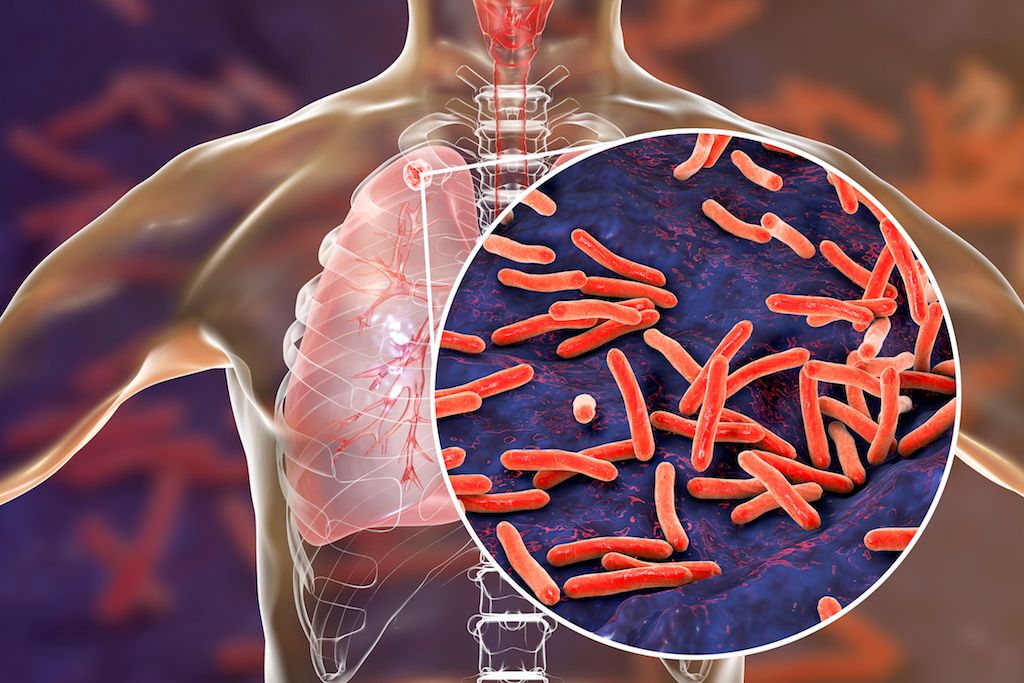 Robert Koch
Tuberkulózis
Antonie van Leeuwenhoek
Baktériumok táplálkozása
Autotróf 				 Heterotróf
Parazita
Pl. Kolera
Szimbióta
Pl. nitorgéngyűjtő baktériumok
Szaprofita
Pl. talajbaktériumok
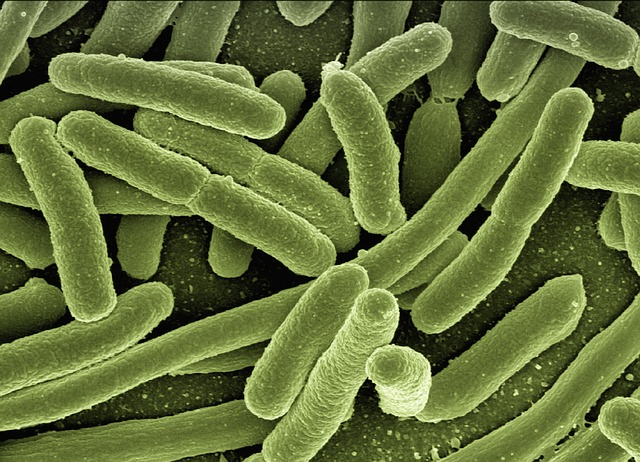 Szervetlen anyagokból szerves anyagokat állítanak elő.
Szaporodásuk
Kedvező körülmények között a sejtek gyorsan osztódnak: először kettéválnak, majd a számuk megduplázódik (2, 4, 8, 16, stb.) 
Nagyon gyors
Kedvezőtlen körülmények között a baktériumok vastagabb védőréteget képeznek, és spórákká változnak.
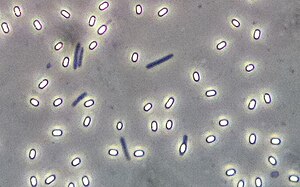 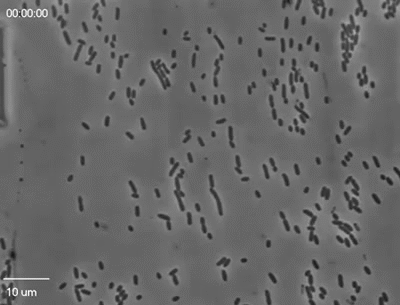 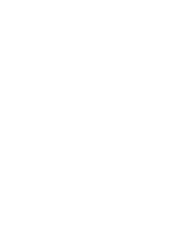 Jelentőségük
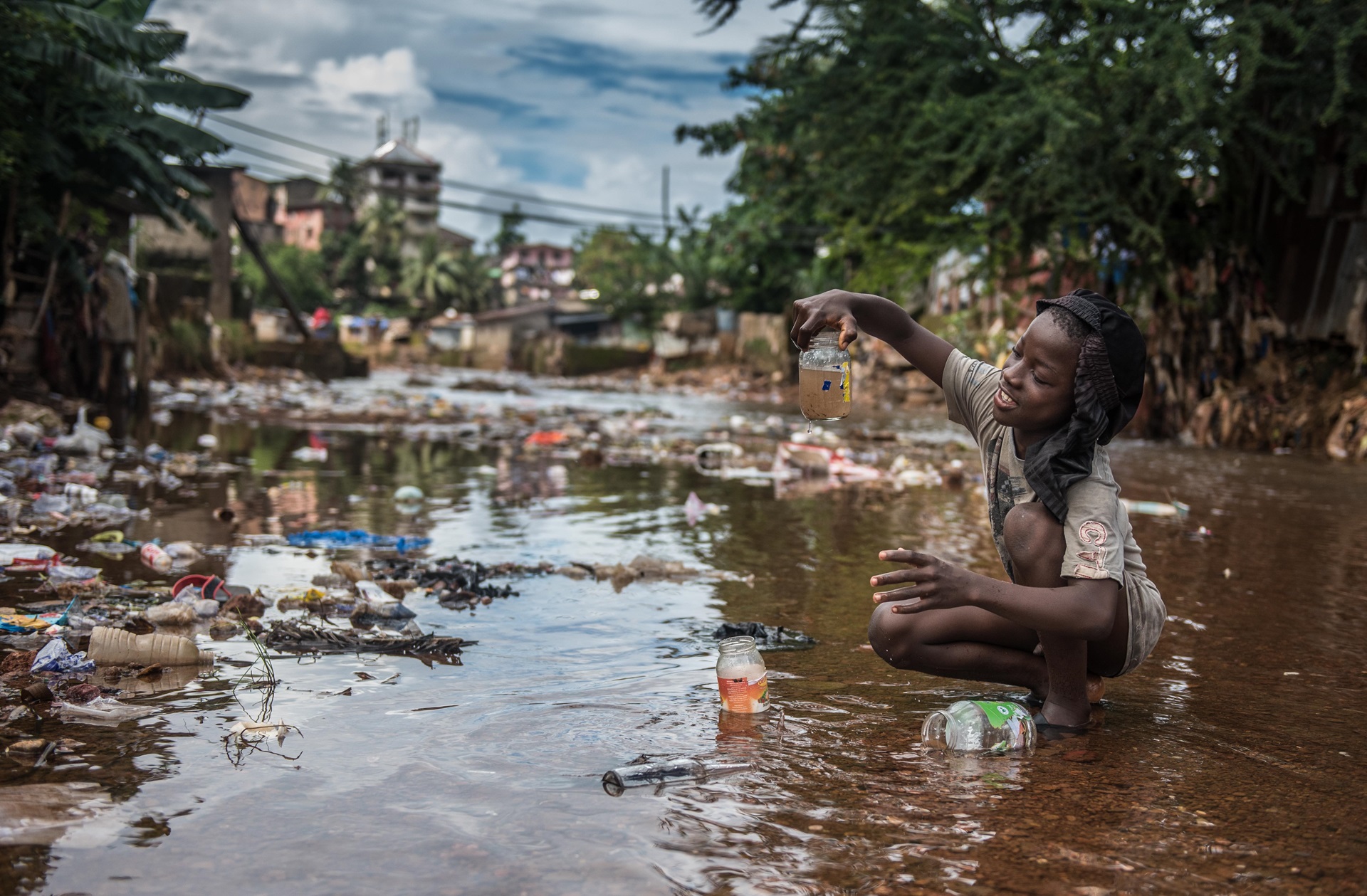 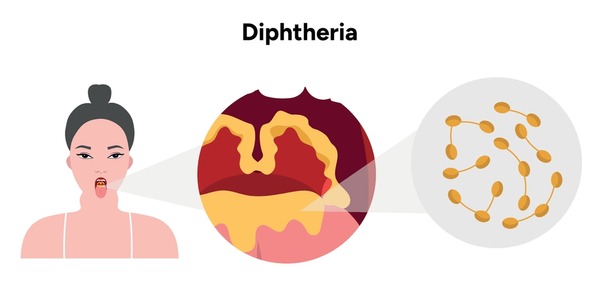 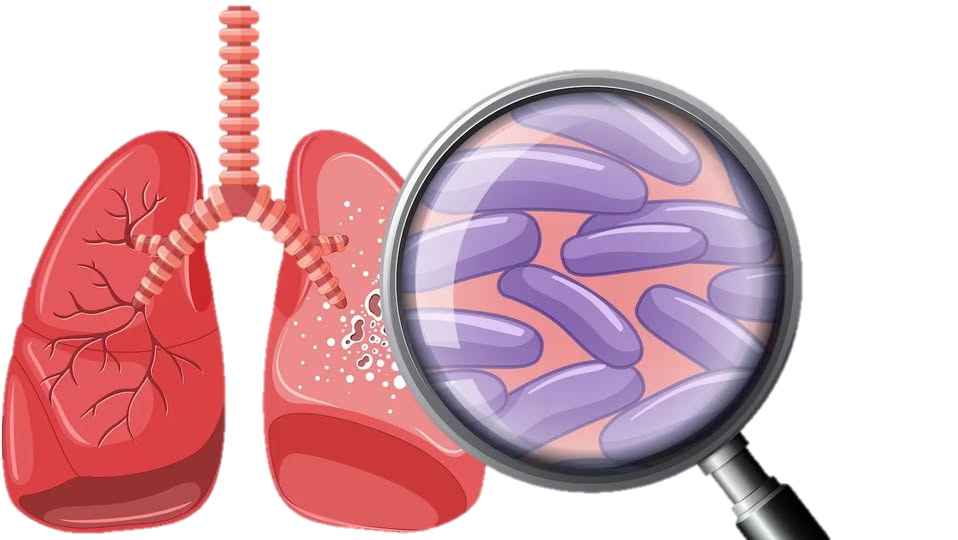 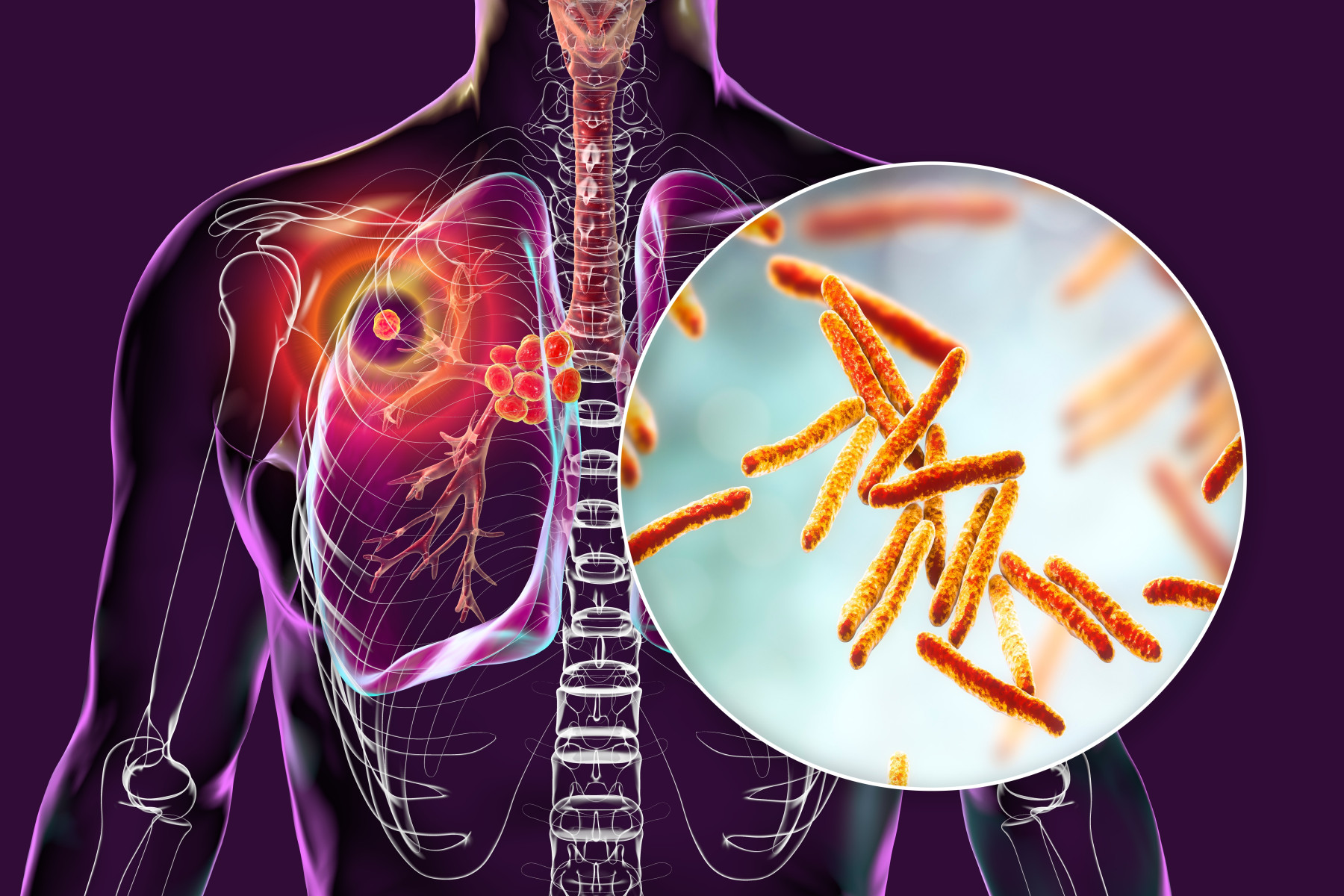 Jelentőségük
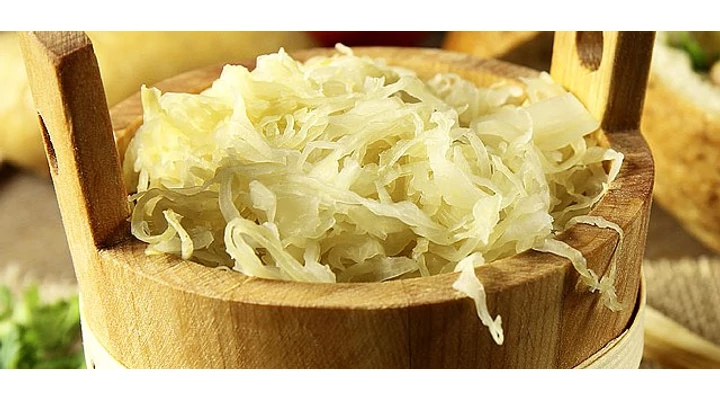 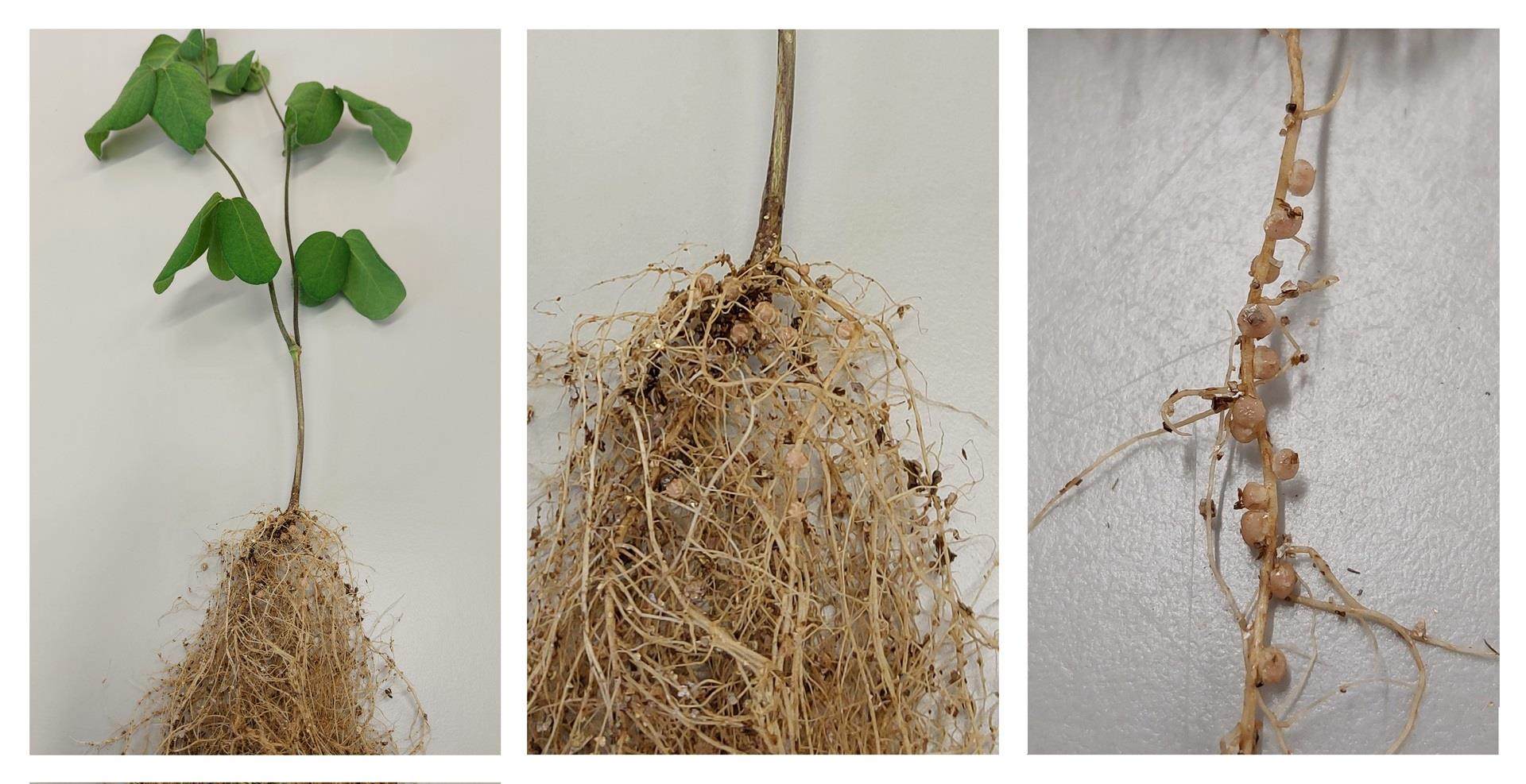 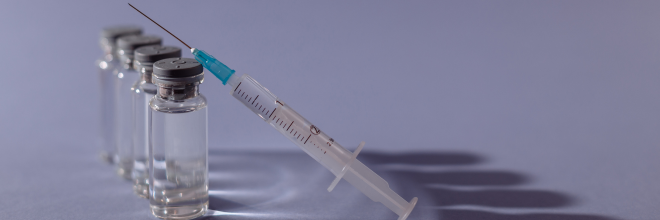 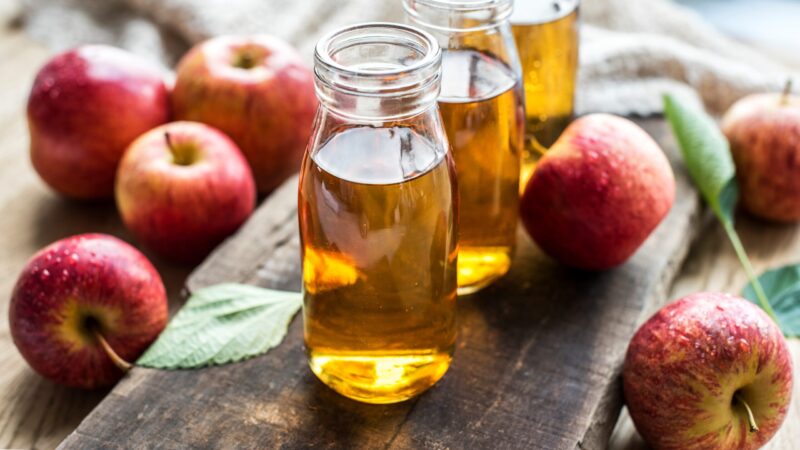 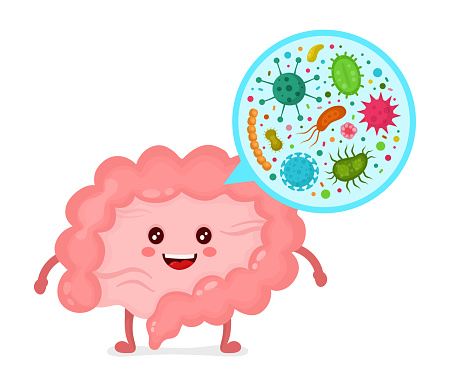 Kihívás
Azonosítsd a baktériumsejt alkotóelemeit!
Ismertesd a következő betegségek okait, tüneteit és megelőzését: szamárköhögés, diftéria és tetanusz.
Irodalomjegyzék
1. https://ro.wikipedia.org/ 
2. Atia Mihaela Fodor, Leontina Monica Sună, Viorica B oldișor, Carmen Mihaela Ciuculescu: Manual de biologie, clasa a V-a, https://manuale.edu.ro/manuale/Clasa%20a%20V-a/Biologie/Sigma/A490.pdf
3. Jeanina Cîrstoiu, Alexandrina-Dana Grasu: Manual de biologie, clasa a V-a, https://manuale.edu.ro/manuale/Clasa%20a%20V-a/Biologie/Litera/